HSG5 Input to Trigger Workshop
Ricardo Gonçalo (RHUL)
Introduction
We were asked for input for the Trigger Workshop next week
One of the issues are the lepton triggers for high lumi ( 1-2 x 1034cm-2s-1 ):
Single lepton triggers will likely be ≈30 GeV for electrons and ≈25 GeV  for muons.
Di-lepton triggers @ 2x1034:
2e trigger ≈20 GeV + 20 GeV
2μ trigger ≈13 GeV + 13 GeV

The first question is how much we would loose from the tighter thresholds.
This probably affects WH and ttH semileptonic harder than other channels
Muon pT cut can stay almost the same, but the offline electron pT cut will need to go to ≥30GeV (on at least one lepton)

Alternatives to single lepton trigger (if we see a large impact):
WH->lνbb: combined lepton+jets trigger (possibly with b-tagging).
Downside: the trigger jet thresholds would impact on the offline jet cuts
ZH->llbb: impact should be smaller
ttH (single-lepton channel): lepton+jets (incl. b-tagging?), lepton+HT
Impact on HSG5 analyses
Following slides: HCP/Top2012 analyses with offline electron pT cut at 30GeV

Study by Manuel Proissl below:
WH: e/gamma rate ≈10% lower
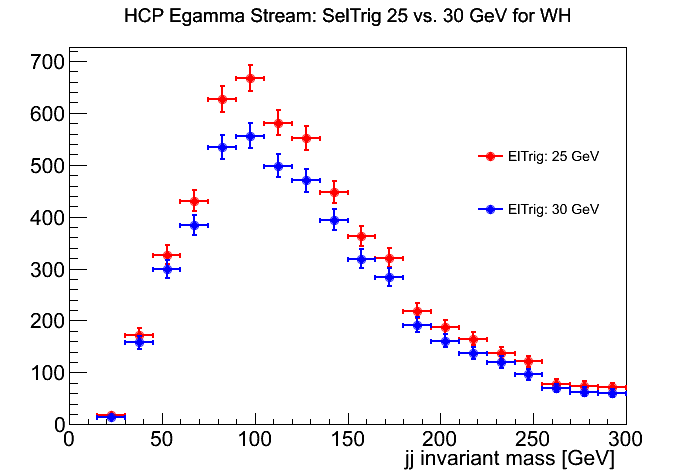 ZH->llbb
Small drop in acceptance
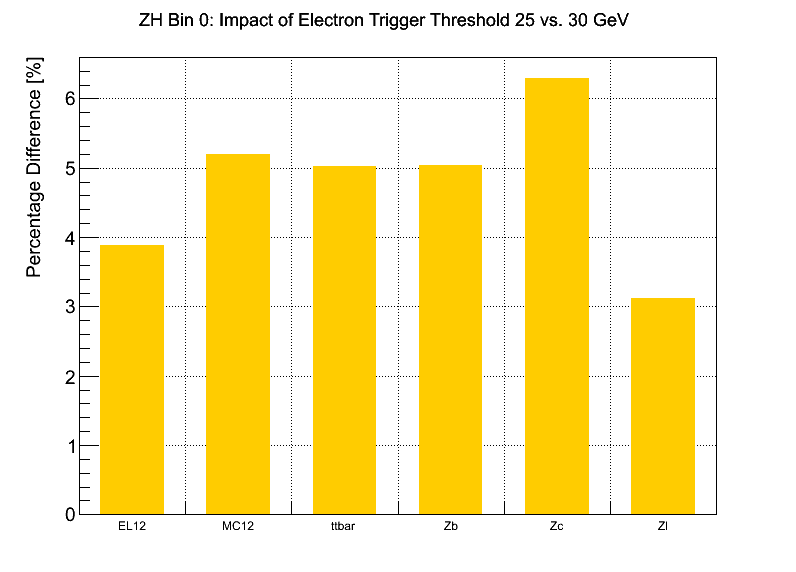 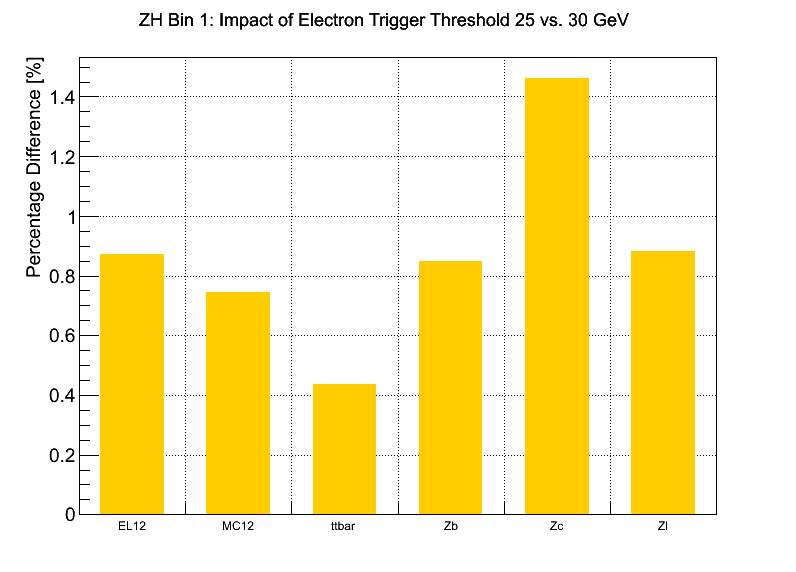 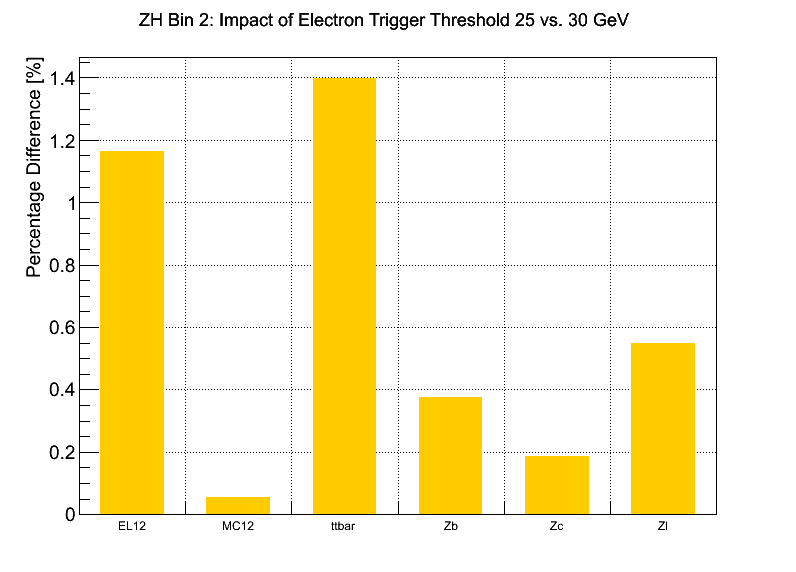 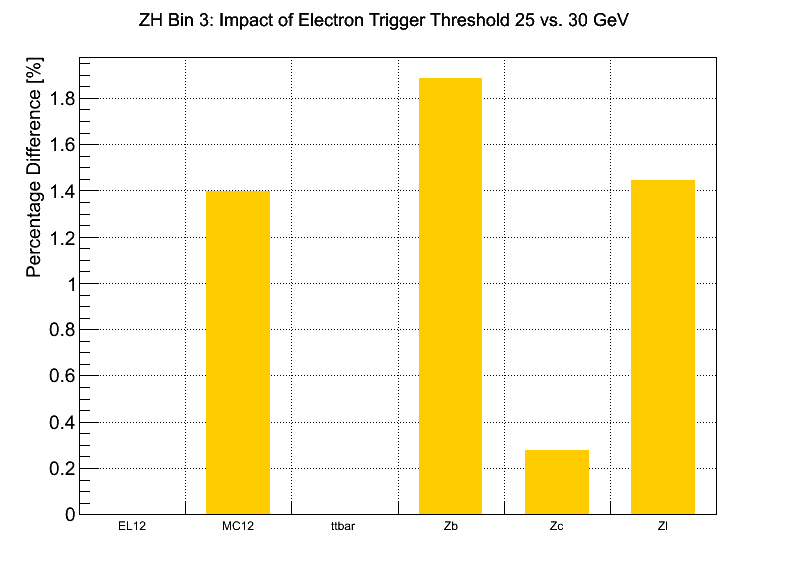 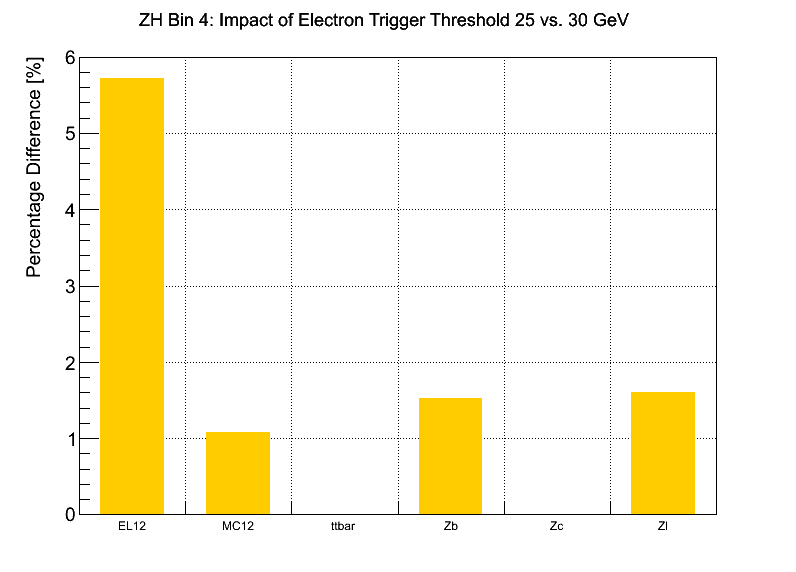 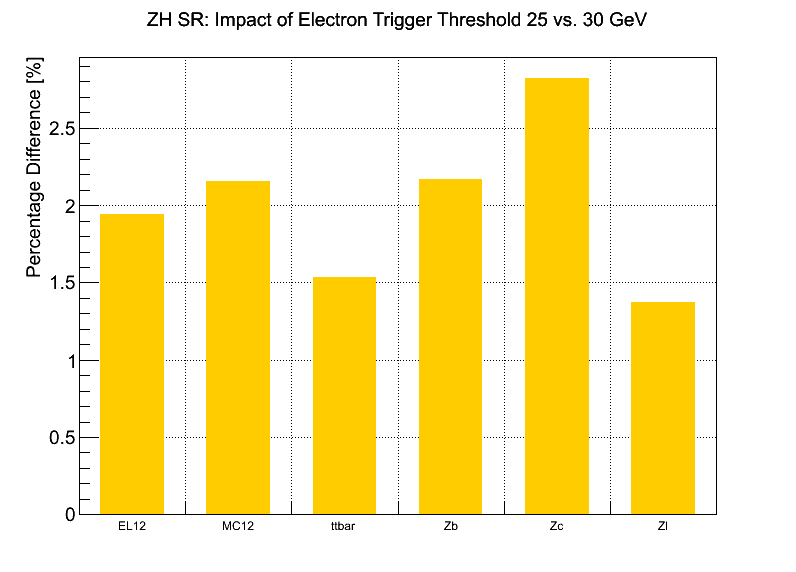 WH->lνbb
Small drop in acceptance similar for all backgr
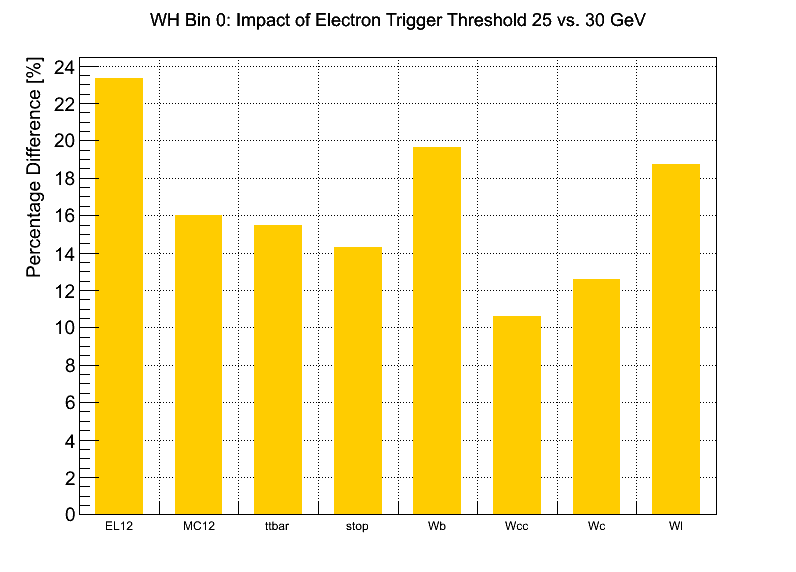 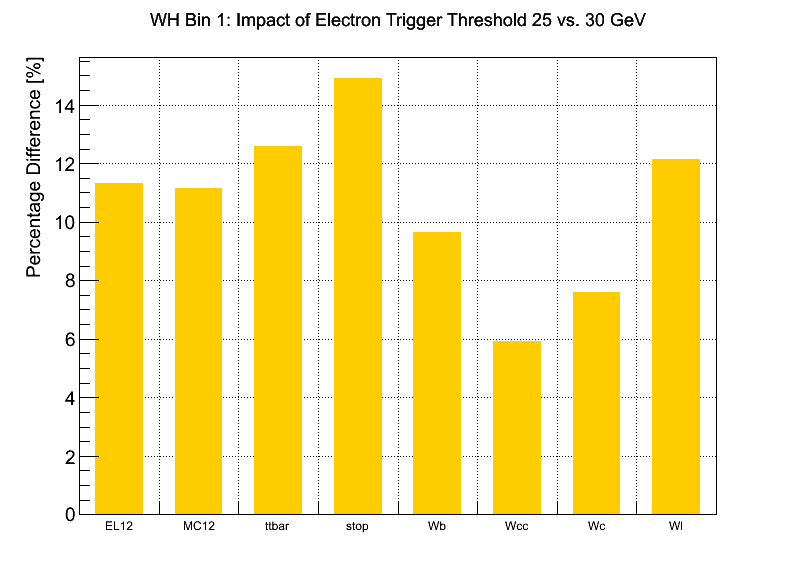 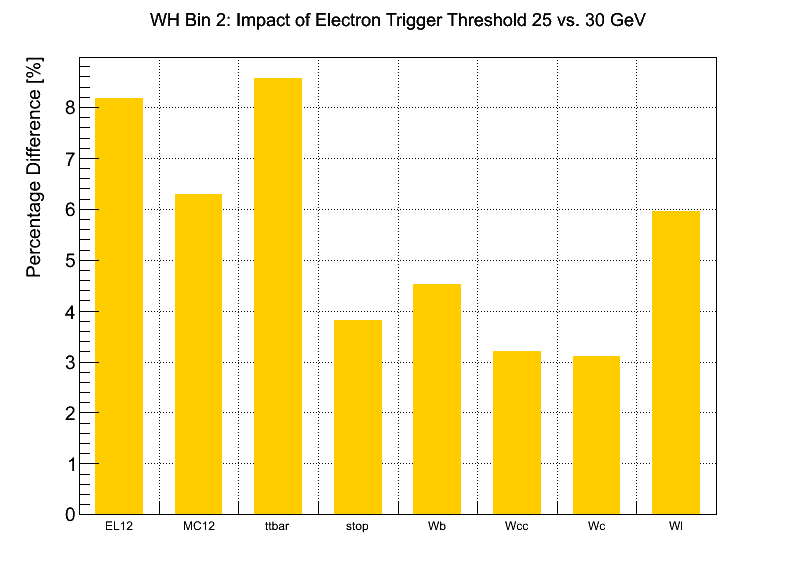 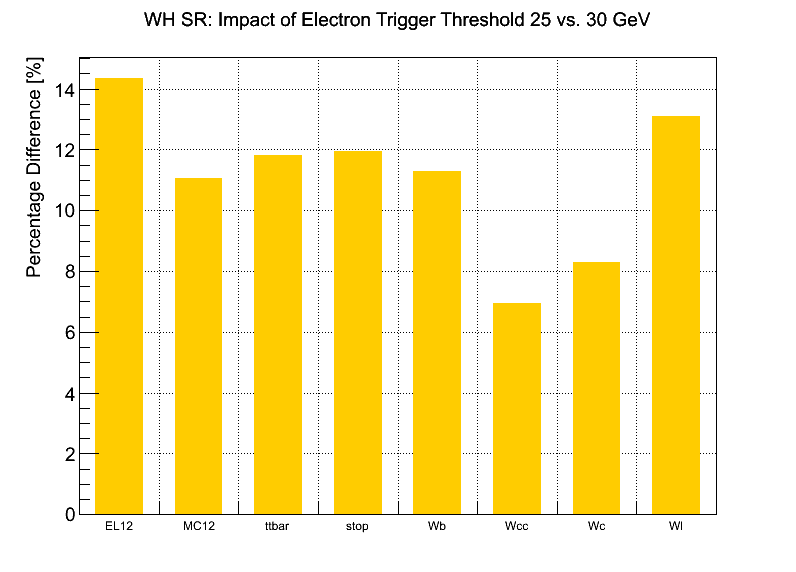 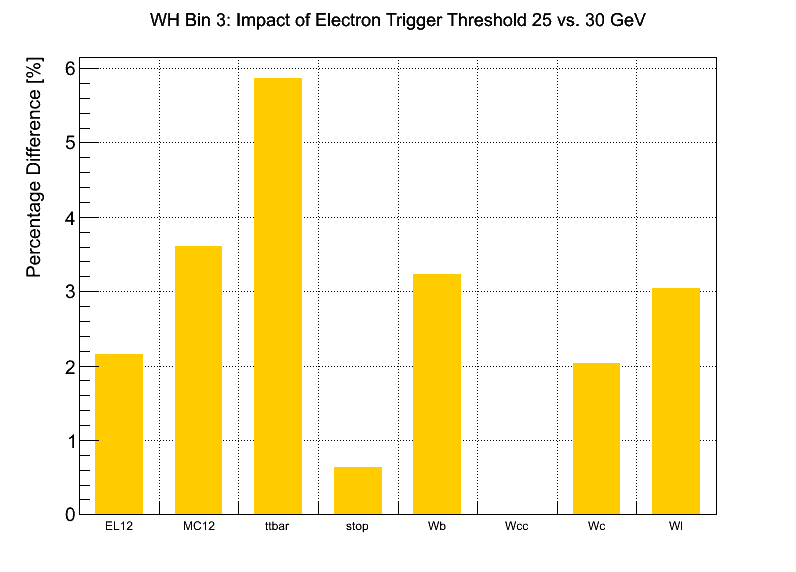 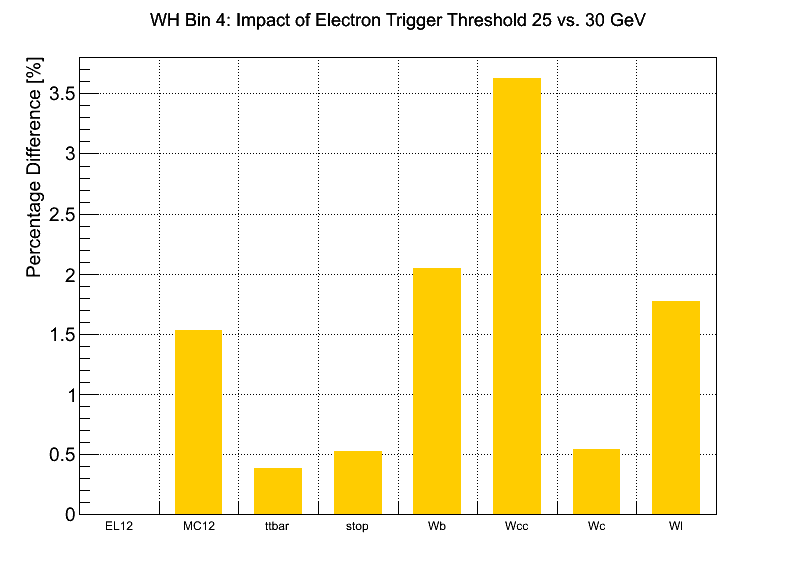 ttH lepton+jets and di-lepton
Study by Leonid Serkin
pTjet > 25GeV cut (may change for analysis)
Increased offline pT(e) cut to 30GeV
≈10% loss in lepton+jets acceptance
≈8% loss in di-lepton acceptence
Drop in S/√B of 4% from 0.0419 to 0.0403
In ≥ 4 jet bin (and ETmiss > 30GeV, MTW > 30GeV analysis cuts)
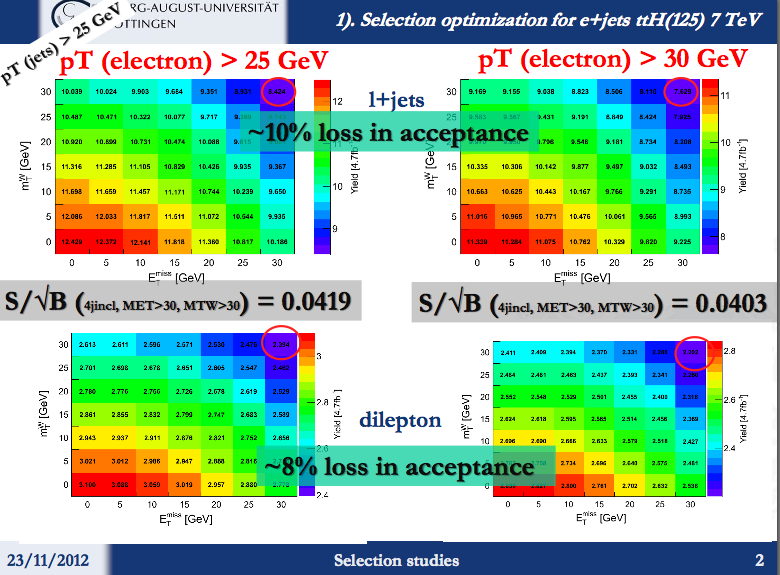